PowerPoint Event Sponsorship Proposal Template
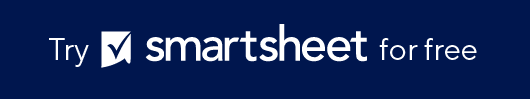 EVENT TITLE
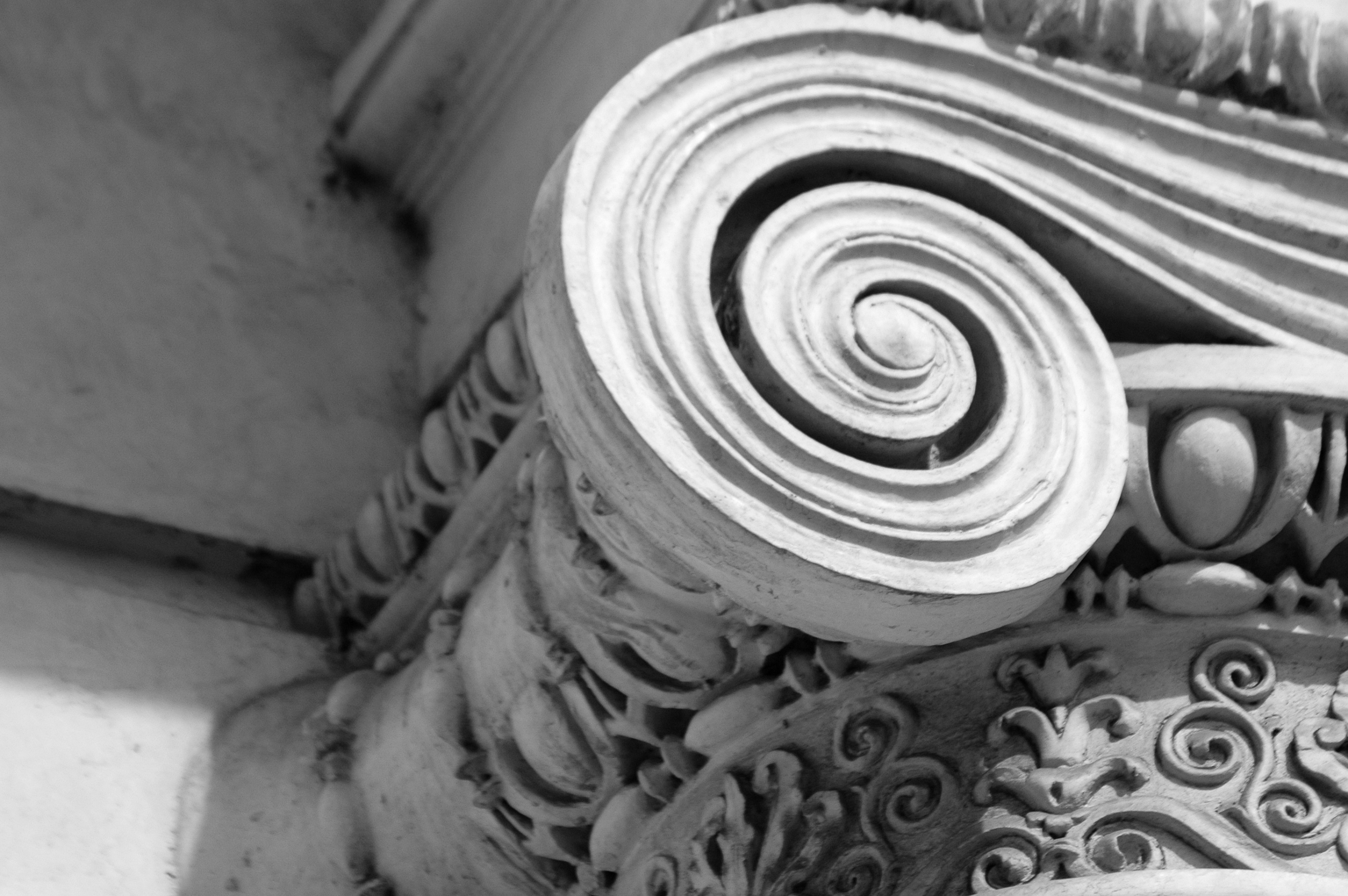 Replace with image related to your event.
Event Date: MM/DD/YY
Prepared by: Name
Prepared for: Name
YOUR LOGO HERE
CONTENTS
1
6
MARKETING AND PROMOTION PLAN
EVENT OVERVIEW
7
SPONSORSHIP OPPORTUNITIES
2
OBJECTIVES AND GOALS
8
TESTIMONIALS AND PAST SUCCESS
3
AGENDA / ITINERARY
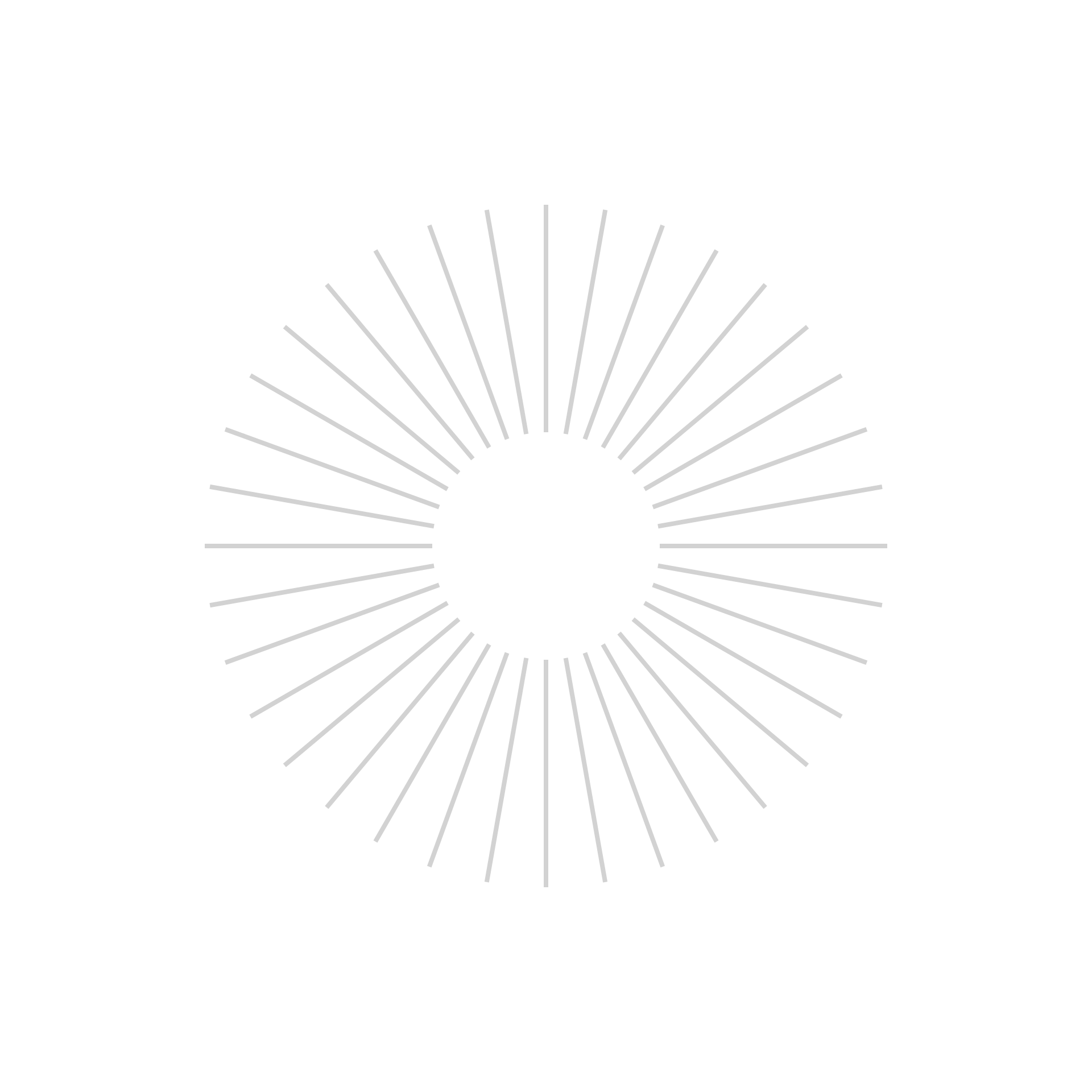 9
CONTACT INFORMATION AND CALL TO ACTION
4
VENUE AND LAYOUT
5
BUDGET OVERVIEW
1. EVENT OVERVIEW
A succinct description of the event, its core purpose, and the intended target audience.
Event’s Life Cycle
PROCESS STAGE 2Title
Description.
PROCESS STAGE 1Title
Description.
PROCESS STAGE 3Title
Description.
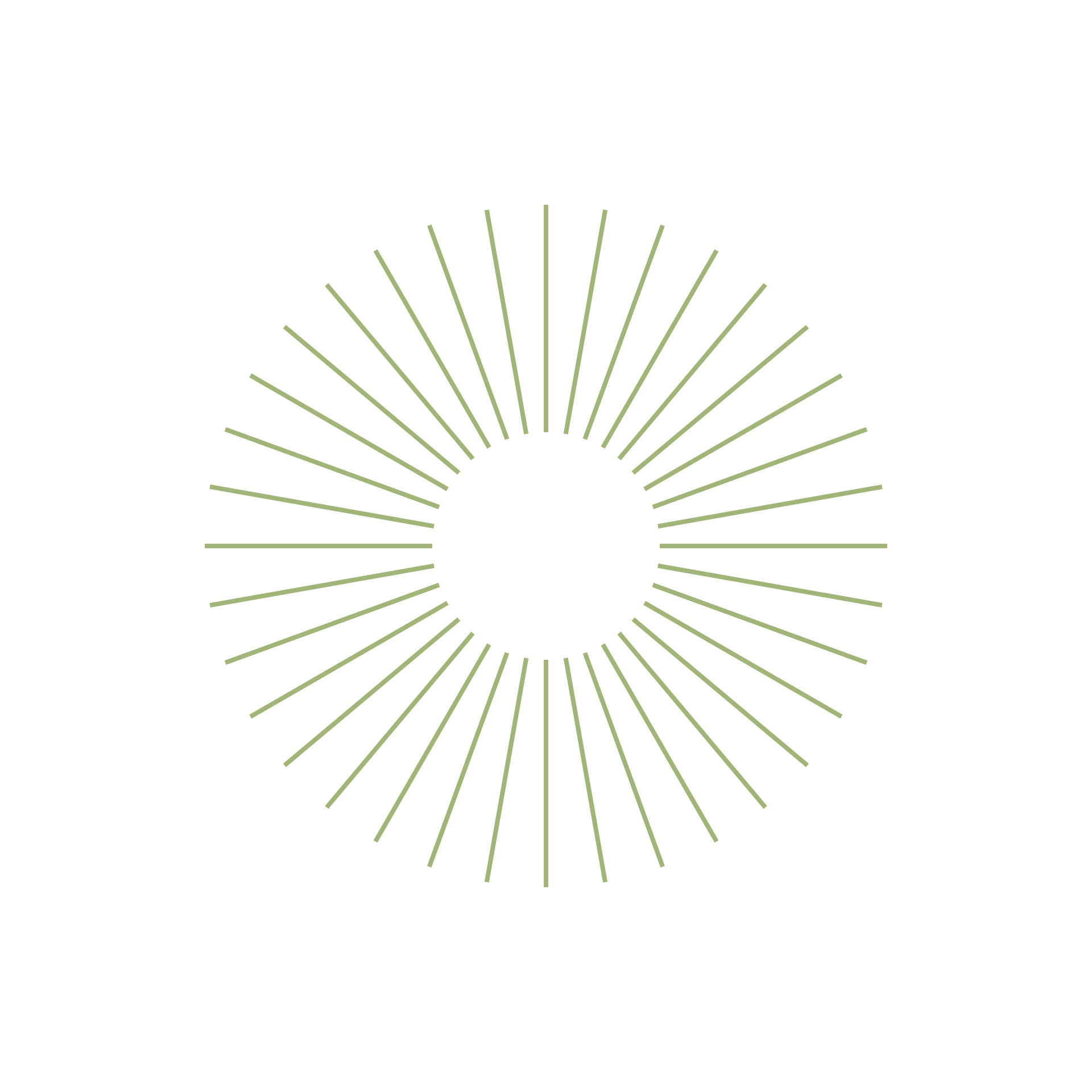 PROCESS STAGE 5Title
Description.
PROCESS STAGE 4Title
Description.
PROCESS STAGE 6Title
Description.
Build a flow chart that aligns with the hierarchy of your event structure or cycle, illustrating the event’s life cycle.
2. OBJECTIVES AND GOALS
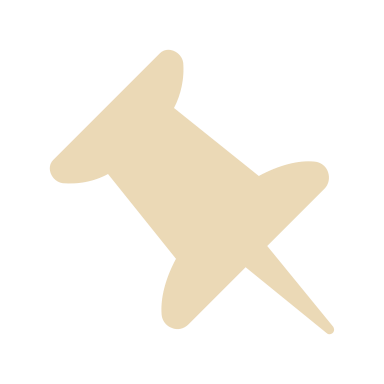 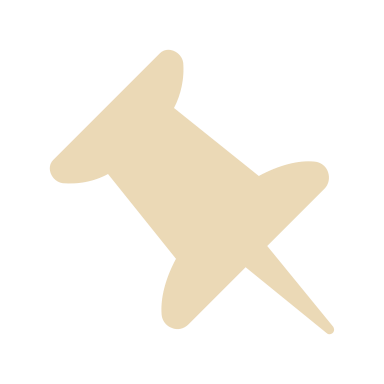 GOAL 3: Description
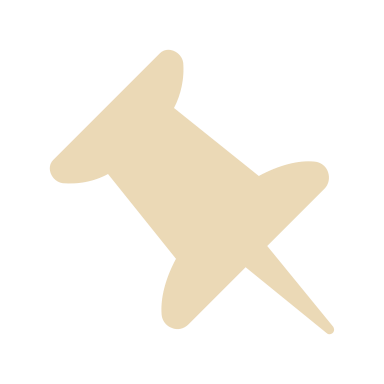 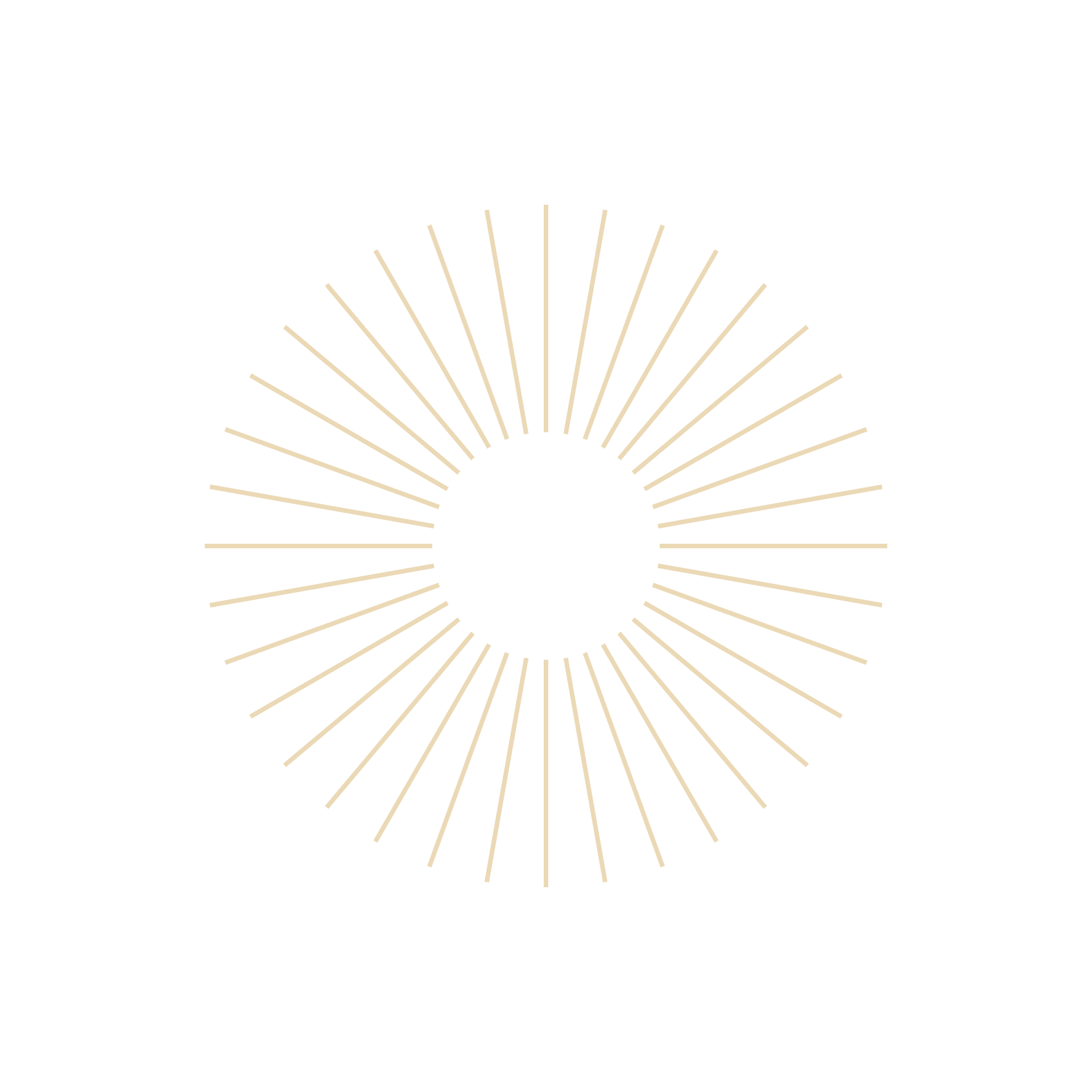 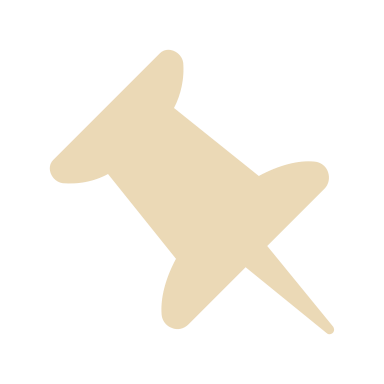 3. AGENDA / ITINERARY
TODAY
Due 00/00
Due 00/00
Milestone 1
Needs Review
Milestone 1 – 00/00
Due 00/00
Due 00/00
Due 00/00
Due 00/00
Due 00/00
Task Owner 7
Task Owner 5
Task Owner 3
Task Owner 1
Task Owner 8
Task Owner 6
Task Owner 4
Task Owner 2
4. VENUE AND LAYOUT
Details and images of the event venue, including layout plans.
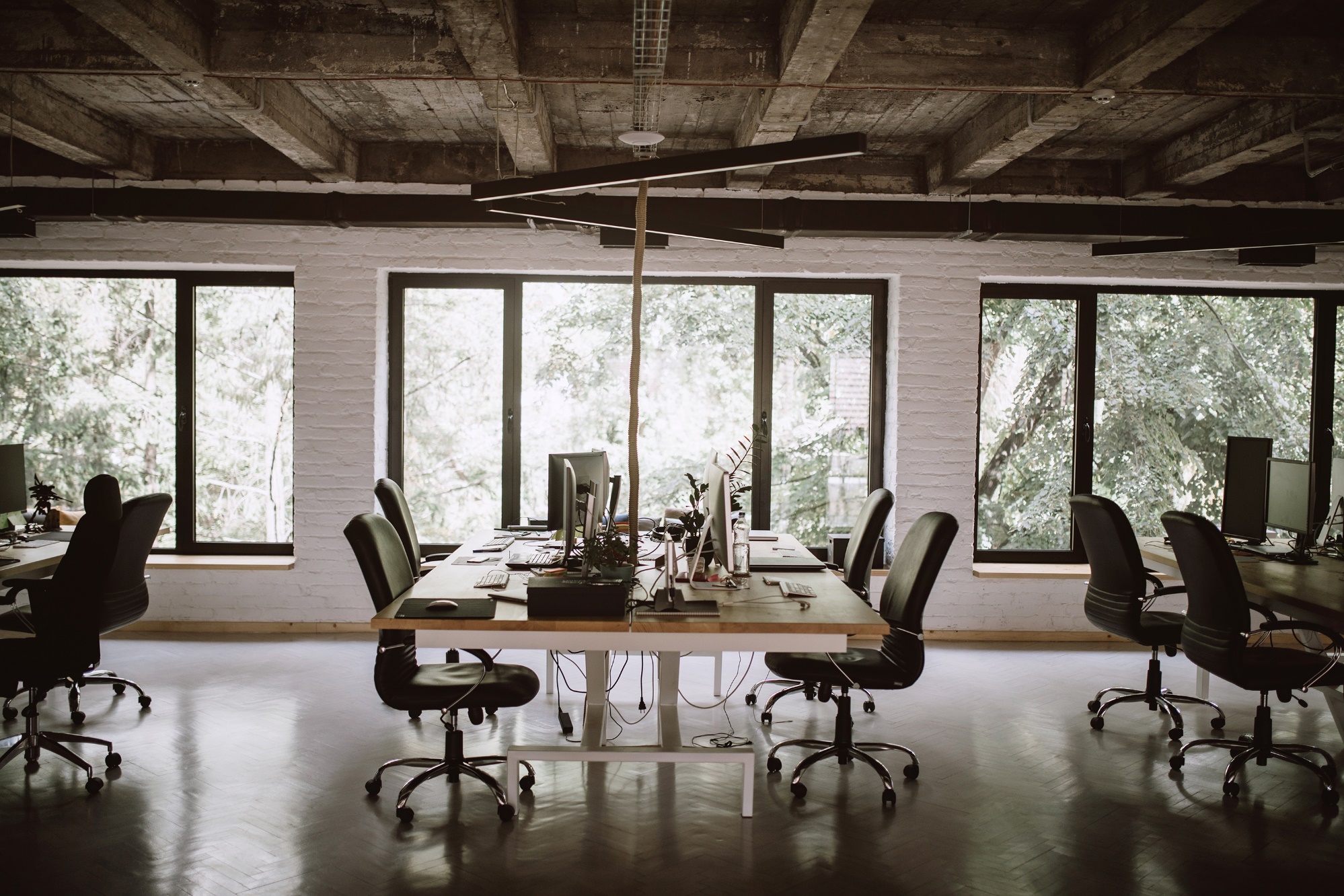 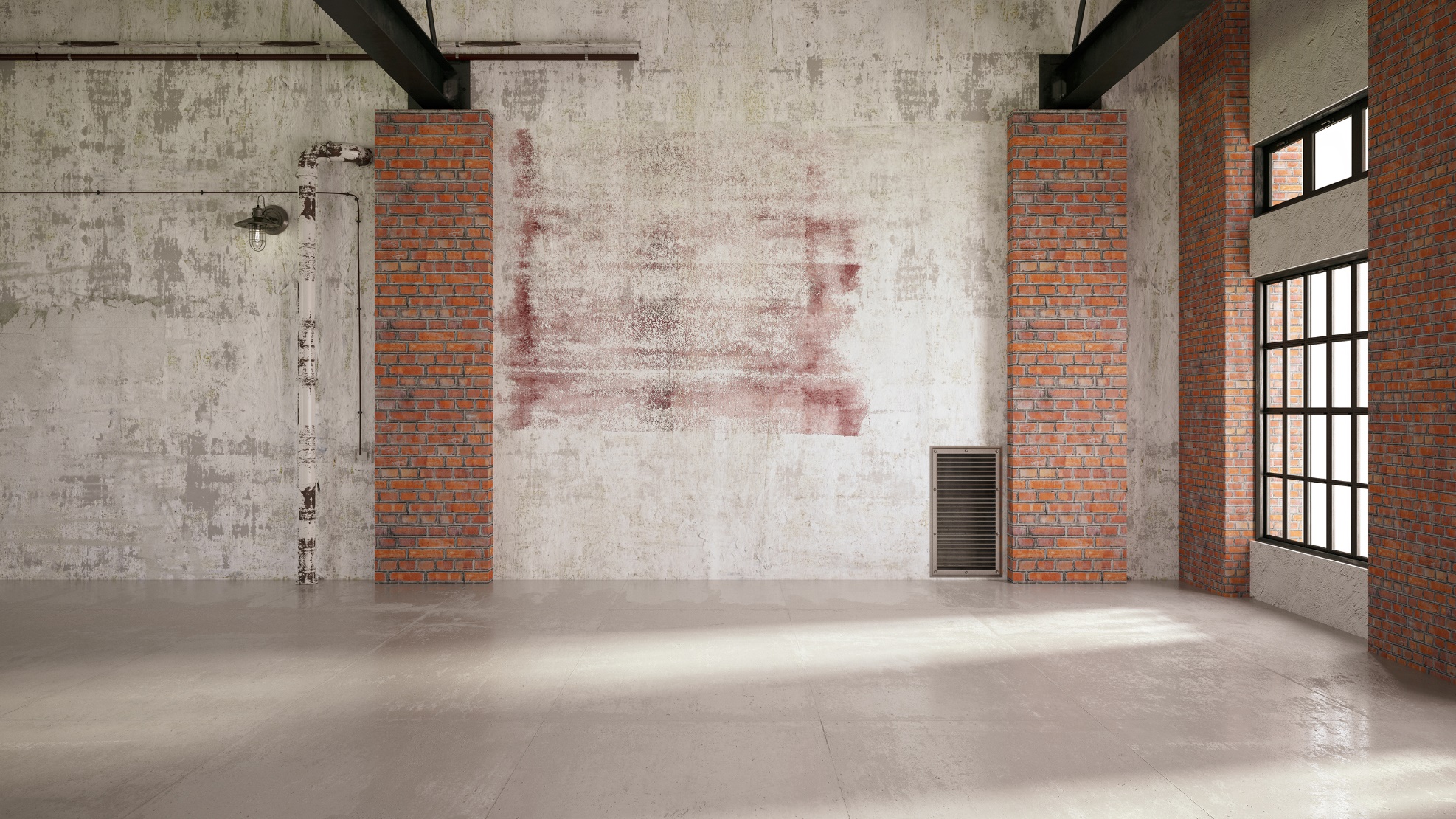 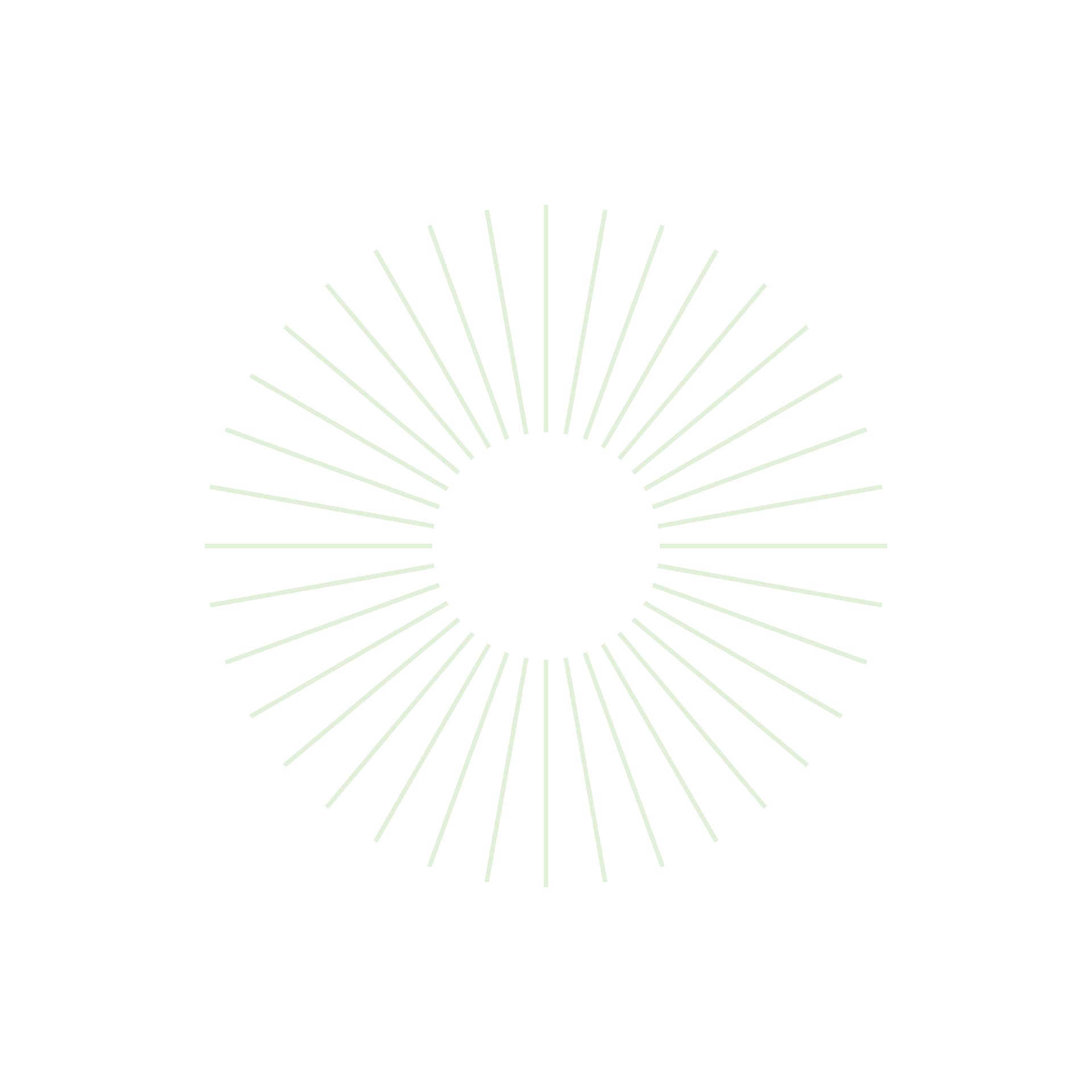 Replace with images, layouts, and photos related to your event venue and layout.
5. BUDGET OVERVIEW
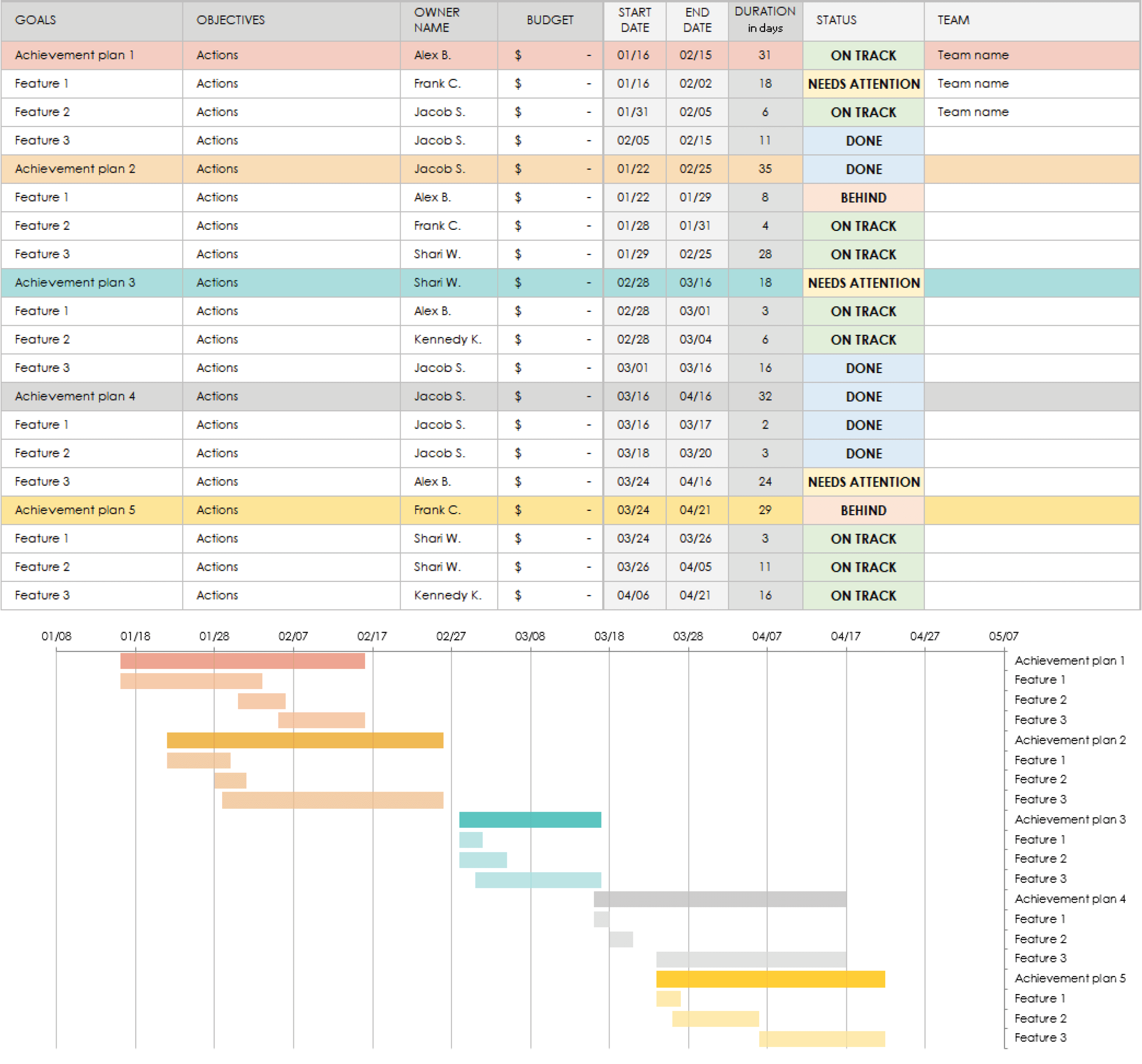 Build your event budget spreadsheet in Excel, with tables, charts, etc. Then, embed the file here and/or include a static image of the Excel spreadsheet.
6. MARKETING AND PROMOTION PLAN
Strategies for event marketing and promotion …
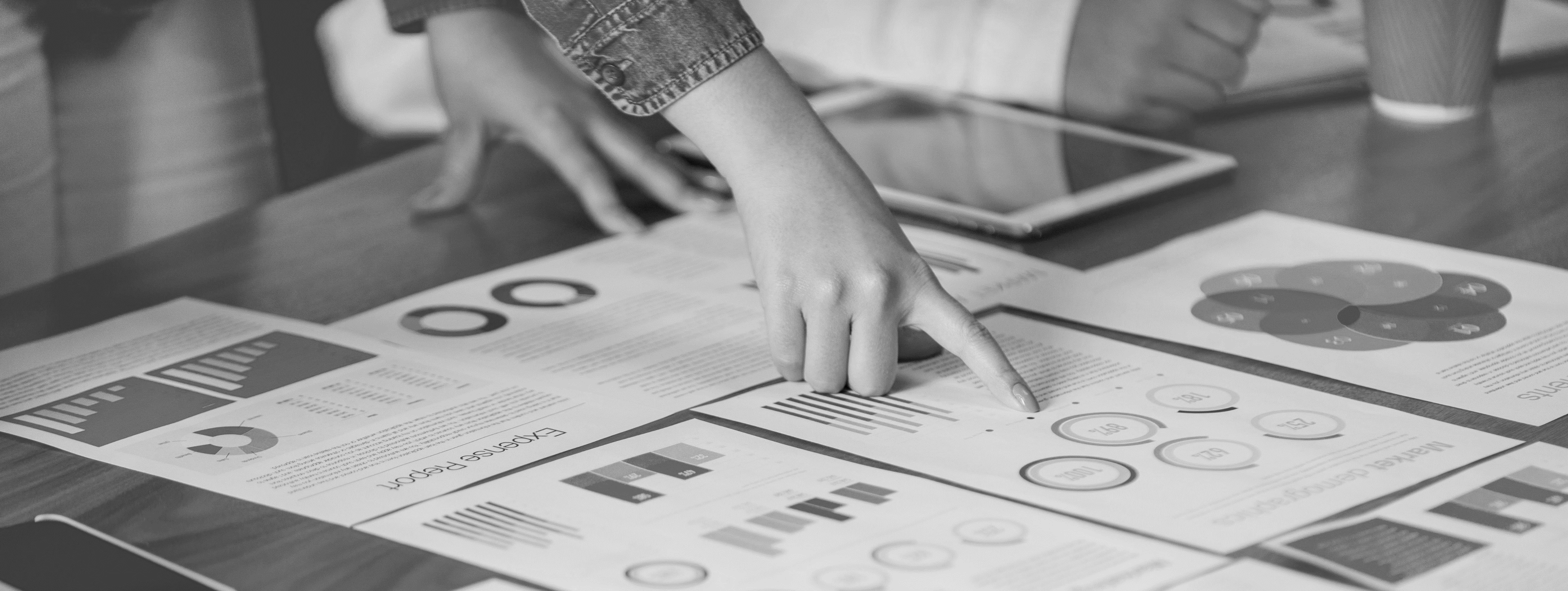 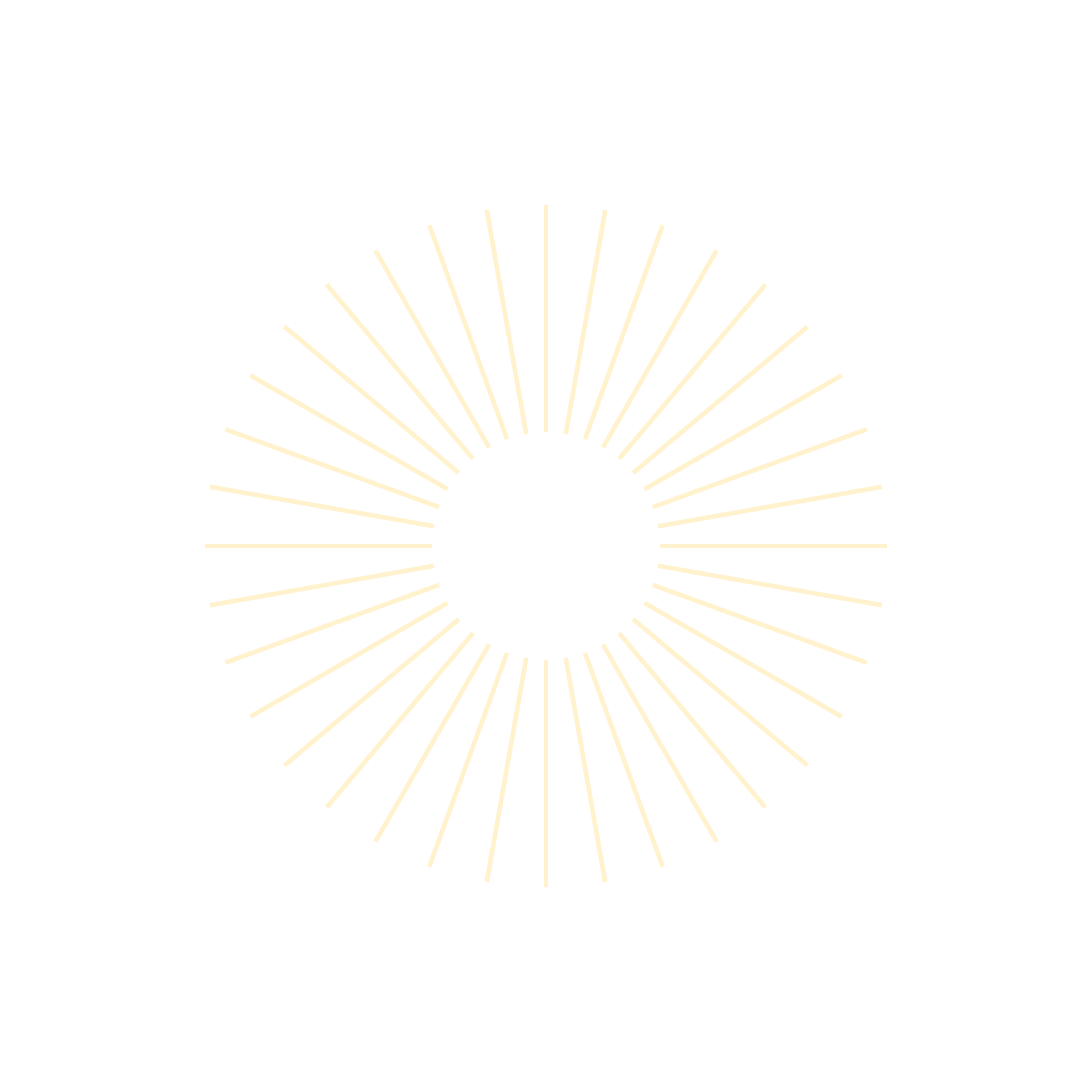 Replace with images or videos of promotional materials directly related to your marketing plan.
7. SPONSORSHIP OPPORTUNITIES
Outline various sponsorship packages, including benefits for each level
8. TESTIMONIALS AND PAST SUCCESS
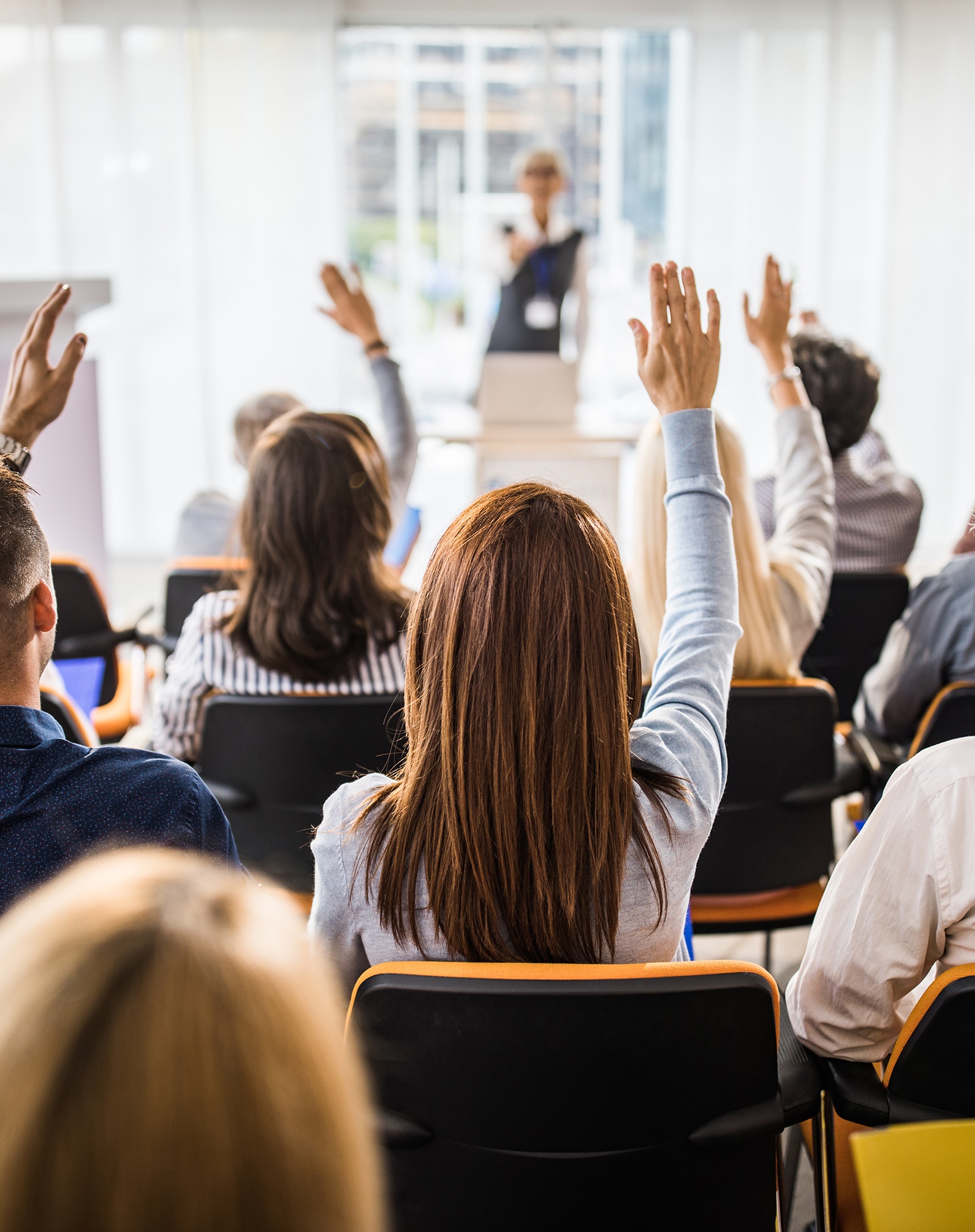 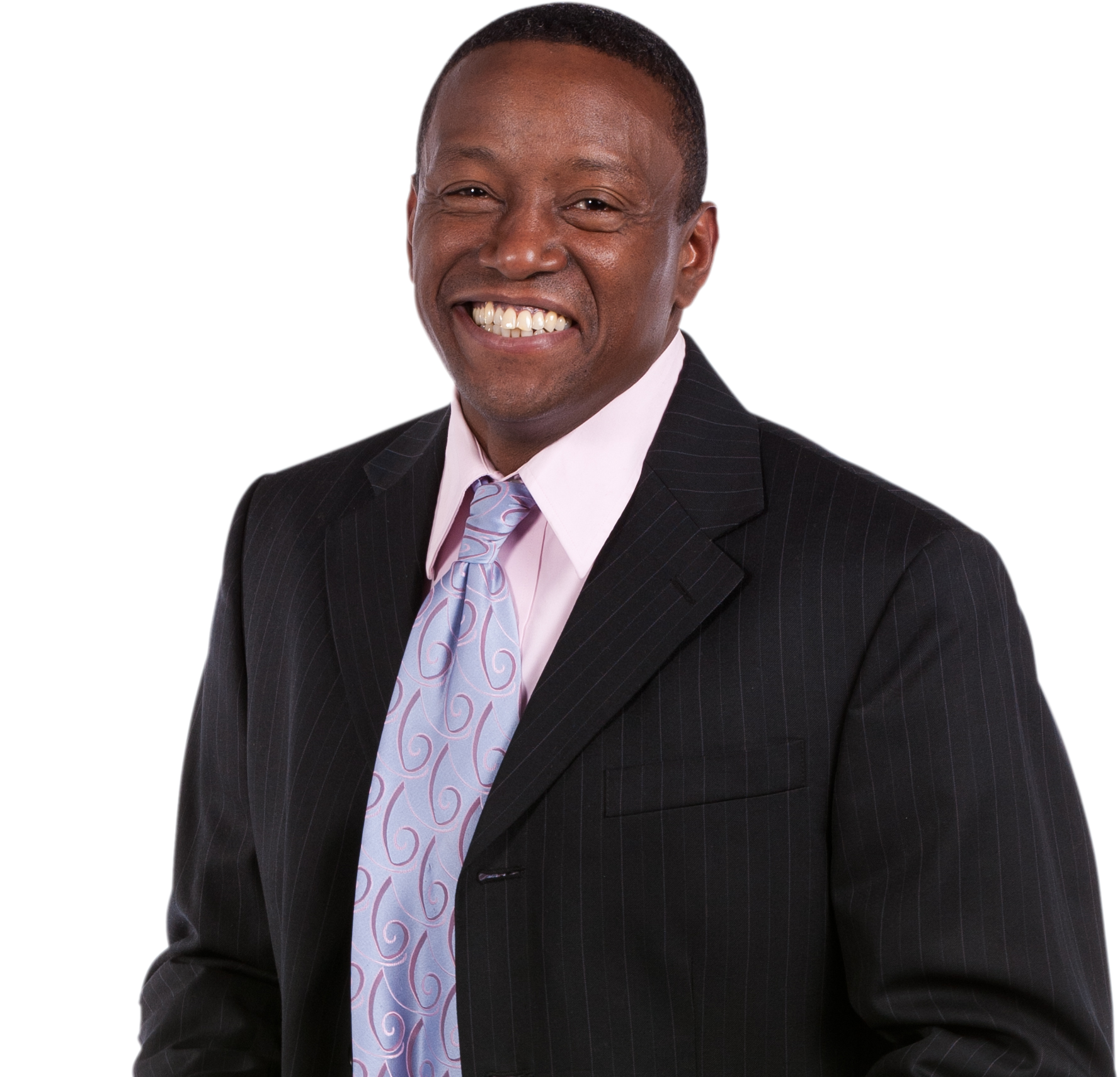 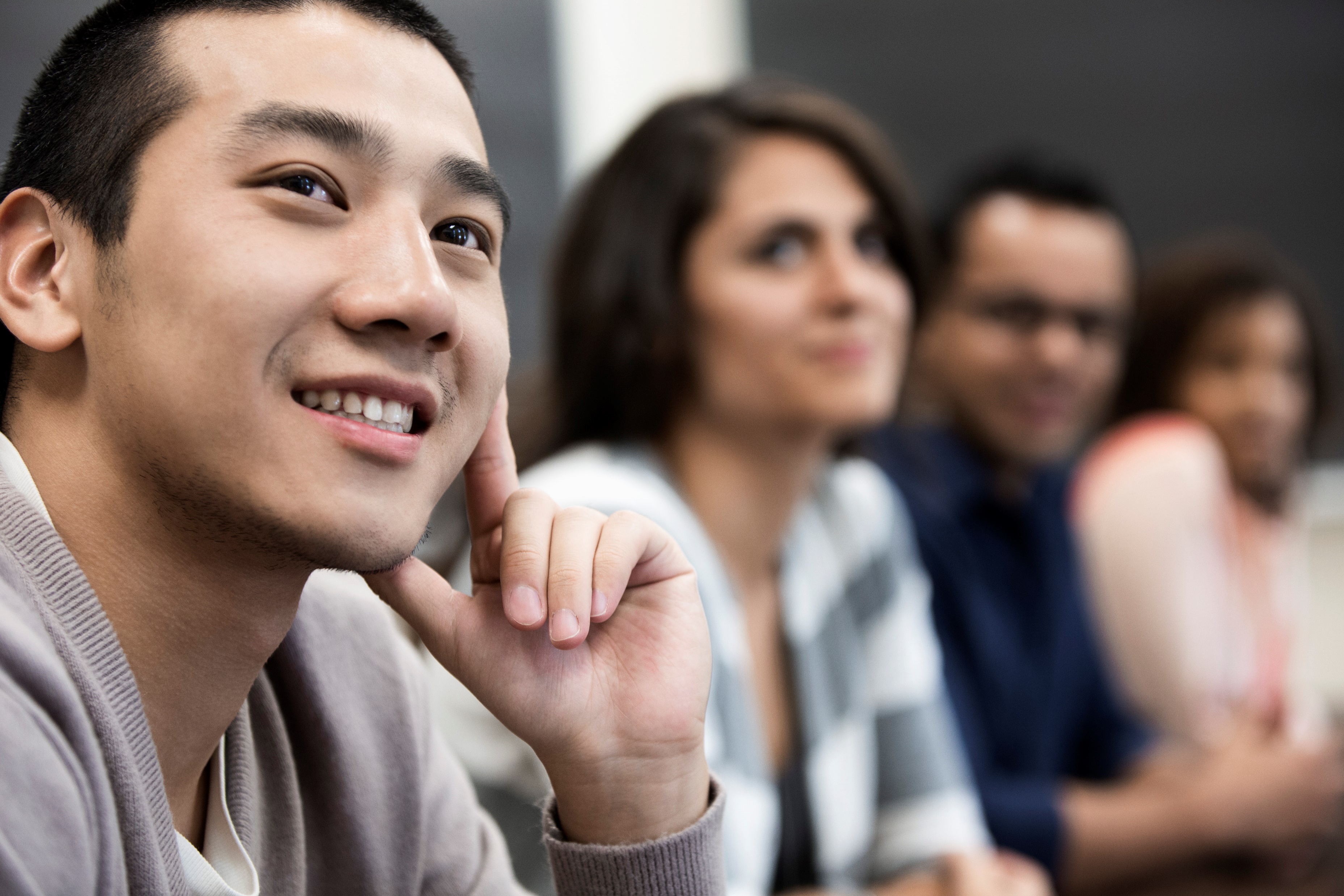 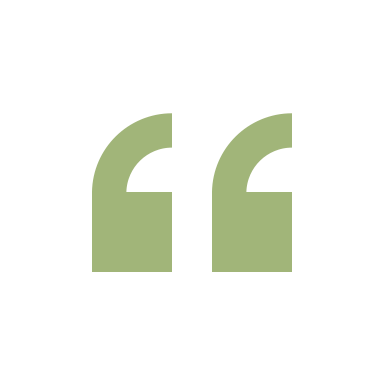 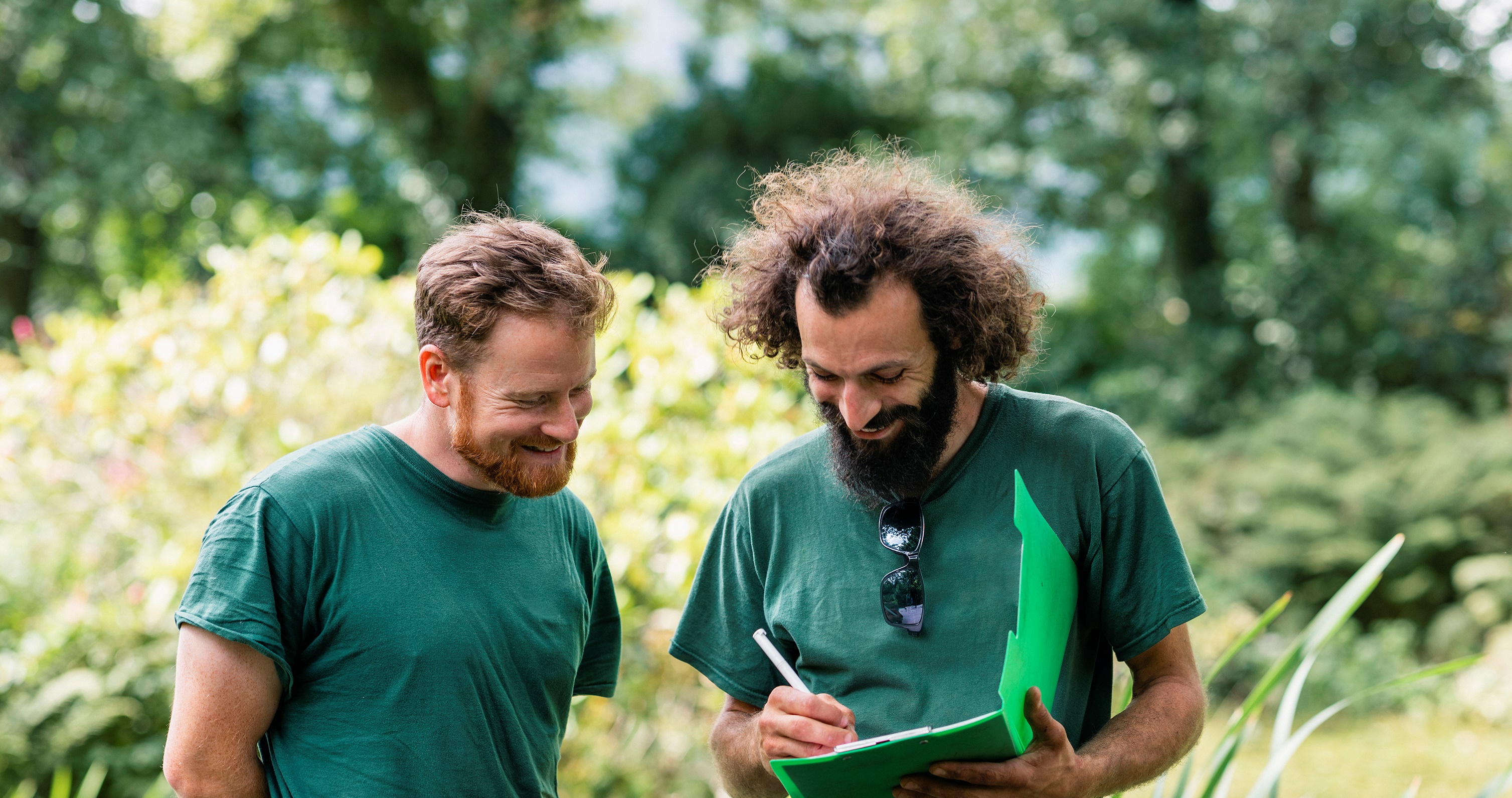 Quote from previous sponsors or attendees.
- Name, Attendee of [Event Name]
Replace with testimonials and/or images from past events and include quotes from sponsors and attendees.
9. CONTACT INFORMATION AND CALL TO ACTION
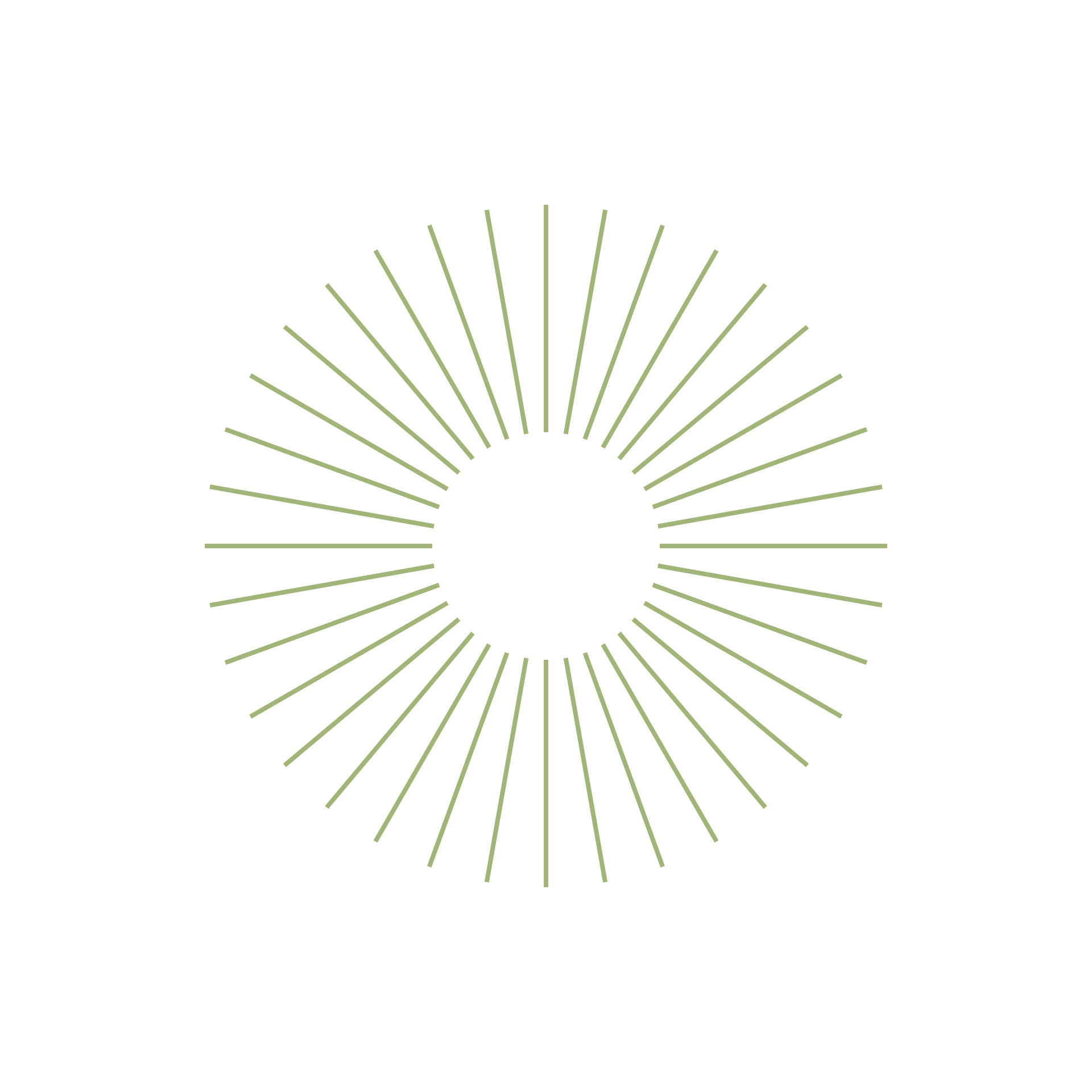 How to proceed with sponsoring or participating in this event…
EVENT TITLE
Event Date: MM/DD/YY
Website
Social Media Information
Person of Contact: Name, Title
Phone
Email
Address
Insert QR code
YOUR LOGO HERE